Государственное автономное профессиональное образовательное учреждение Свердловской области «Режевской политехникум»
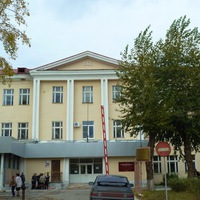 Основы безопасности в сети Интернет. Детальный обзор программ родительского контроля.

                                                          Зайцева А.Р., педагог-психолог
г.Реж, 2018
Закон от 29.12.2010г. № 436-ФЗ  «О  защите  детей  от  информации,  причиняющей  вред  их здоровью и развитию»;
Закон  от 27.07.2006г. № 149-ФЗ «Об информации,  информационных технологиях и о защите информации» ;
Закон от 28.07.2012г. №139-ФЗ Федеральный закон Российской Федерации «О внесении изменений в Федеральный закон «О защите детей от информации, причиняющей вред их здоровью и развитию»
Указ Президента РФ от 05.12.2016г. №646 «Об утверждении Доктрины информационной безопасности РФ»
Фильтрация, ограничение информации из Интернет и времени проведения за компьютером с помощью программ и сервисов «Родительского контроля».
Родительский контроль — комплекс правил и мер по предотвращению негативного воздействия сети интернет и компьютера на подростка.
Перечень некоторых программ  для обеспечения  родительского контроля:
 NetPolice Child: программа для домашнего использования имеет 25 категорий сайтов для фильтрации, может блокировать работу различных мессенджеров (icq, msn, jabber), загрузку файлов (аудио, видео, архивы).
Kaspersky Safe Kids: кроме защиты компьютера от вирусов, спама и пр., обладает функцией "Родительский контроль", благодаря которой можно ограничивать доступ пользователя к сайтам и приложениям, в том числе и по времени.
Power Spy: программу удобно использовать, чтобы узнать, чем заняты дети в отсутствие родителей.
Интернет-цензор: она пускает пользователей только на заведомо безопасные ресурсы, список которых компания-разработчик регулярно обновляет.
 KidRex: безопасная для детей поисковая система.
 KidsControl: предназначена для контроля времени, которое ребенок проводит в интернете.
KinderGate Родительский Контроль: контент-фильтр, широко распространенный в российских школах и других образовательных учреждениях.
Учим подростка не раскрывать персональные данные в интернете
Угроз в сети, к сожалению, много. Только через доверительные беседы с подростком можно предотвратить многие из них. Если говорить о персональных данных, то важно понимать и правильно их определять.

Как правило, это те данные, которые позволяют конкретно идентифицировать определенного человека (личность), собственно, если не вдаваться в букву закона. 

Вот несколько рекомендаций: 
  - не раскрывать информацию о себе, стараться менять дату рождения, можно даже менять окончание фамилии-буквы;
  - поменьше выкладывать фото квартиры, членов семьи, поездок, по которым злоумышленник может определить ваше ближайшее окружение, уровень дохода и интересов.
Если подросток уже достаточно взрослый – рассказываем про фишинг
Фишинг – это один из способов незаконного использования вашей банковской карты.
   Объясните подростку, что при посещении неизвестного сайта необходимо обратить внимание на его написание в строчке браузера.
Создаем сложные пароли,
 которые легко запомнитьМного раз сотрудники служб безопасности банков, почтовых служб, социальных сетей и сервисов (самое распространенное), рассказывают своим клиентам, что им нужен сложный пароль, состоящий из не менее 9 символов, больших и маленьких букв, цифр.
Например, фраза "Все будет хорошо" слитно в английской раскладке с подчеркиванием и цифрой может выглядеть так  "dct,eltn{jhjiJ_0«
а другая фраза: "Я тебя люблю", – "znt,Z_k.,k.". 

И не забываем каждые 2-3 месяца его менять
Запомните еще одно важное правило и расскажите ребенку – никому не давать пароли от своих аккаунтов.
Режим строгой фильтрации в системе Яндекс:
Перейдите по ссылке http://yandex.ru/cgi-bin/customize.pl
В разделе «Фильтрация страниц» выберете «Семейный поиск»
Нажмите «Сохранить и вернуться к поиску»
Воспользоваться интерфейсом «Семейного поиска» без использования настроек вы можете с помощью странички family.yandex.ru.
В поиске Яндекса есть три режима фильтрации ресурсов «18+» — умеренный фильтр, семейный поиск и поиск без ограничений.
Умеренная фильтрация поиска Яндекса, включенная по умолчанию, убирает из результатов сайты «для взрослых» по запросам, которые явно не направлены на поиск таких ресурсов.
Страницы, сайты и картинки фильтруются Яндексом автоматически.
Включая в настройках поиска режим «Семейный поиск» на том компьютере, которым пользуется ваш ребенок, Вы практически полностью ограждаете его от мата и порнографии в результатах поиска.
Cемейный поиск и умеренный фильтр достаточно надежно исключают нежелательный контент из результатов поиска, однако иногда могут не срабатывать или ошибаться. Если в поиске Яндекса Вы увидите страницу «для взрослых» в режиме включенной фильтрации, пожалуйста, сообщите службе Яндекса ее адрес.
Режим строгой фильтрации в системе Google:
Перейдите на страницу google.com/preferences.
В	разделе	«Безопасный	поиск»	установите	необходимые настройки.
Чтобы включить безопасный поиск, установите флажок «Не показывать непристойные результаты». После этого в результаты поиска не будут включаться картинки и видео сексуального характера, а также ссылки на ресурсы, где может быть размещен подобный контент.
Нажмите кнопку «Сохранить» в нижней части страницы.
Примечание. Если Вы хотите, чтобы какие-либо сайты или картинки не отображались в результатах поиска во время использования Вами фильтра,  отправьте соответствующий запрос в Google.
Чтобы другие пользователи компьютера не отключили режим строгой фильтрации без Вашего ведома, настройки безопасного поиска  можно защитить паролем:
Перейдите на страницу google.com/preferences.
Включите безопасный поиск. Для этого установите флажок «Не показывать непристойные результаты».
Нажмите на ссылку «Включить защиту настроек Безопасного поиска» справа от этого флажка. Если Вы не вошли в свой аккаунт Google, Вам будет предложено это сделать.
Нажмите «Включить защиту настроек Безопасного поиска».
После этого откроется страница с подтверждением.
Чтобы разблокировать настройки, выполните вышеперечисленные действия и нажмите на ссылку «Отключить защиту настроек Безопасного поиска».
Как включить безопасный режим на YouTube и защитить эти настройки паролем.
Чтобы включить безопасный режим, выполните следующее:
В нижней части любой страницы найдите раздел «Безопасность»  и нажмите кнопку раскрывающегося меню.
Выберите «Вкл.» или «Откл.», чтобы включить или выключить эту функцию.
Обратите внимание, что при включении на YouTube безопасного режима также включается Безопасный поиск Google, который представляет собой аналогичный фильтр для Поиска в Google.
Чтобы заблокировать безопасный режим:
Войдите в свой аккаунт YouTube
В нижней части любой страницы найдите раздел «Безопасность»  и нажмите кнопку раскрывающегося меню.
Теперь  у  вас  должен  появиться в мню	дополнительный пункт, выбрав который вы зафиксируете безопасный режим в браузере.
Чтобы отключить безопасный режим:
В  нижней  части  любой  страницы  YouTube нажмите  на надпись
«Безопасность: вкл.».
Выберите «Откл.»
Если Вы заблокировали безопасный режим, потребуется подтвердить его отключение. Для этого нужно будет войти в аккаунт YouTube, введя имя пользователя и пароль.
После входа в аккаунт в нижней части страницы отключите безопасный режим.
Обратите внимание, что при отключении безопасного режима также отключается Безопасный поиск Google.
Дополнительные компоненты контроля
Как назначить время, когда дети могут пользоваться компьютером:
Откройте раздел «Родительский контроль». Для этого нажмите кнопку Пуск, выберите пункт Панель управления, а затем в разделе Учетные записи пользователей и семейная безопасность щелкните Установить родительский контроль для всех пользователей. Если отображается запрос на ввод пароля администратора или его подтверждения, укажите пароль или предоставьте подтверждение.
Выберите	учетную	запись,	для	которой	нужно	задать ограничение по времени.
В	группе Родительский	контроль выберите	пункт Включить, использовать текущие параметры.
Выберите пункт Ограничения по времени.
В	появившейся	сетке	выберите	и	перетащите	часы,	когда требуется разрешить или запретить доступ.
Услуга «Родительский контроль» от операторов мобильной связи.
«Детский Интернет»	от компании Мегафон. 
        Услуга Детский Интернет от оператора связи ОАО «МегаФон» предназначена для защиты детей дошкольного и младшего школьного возраста, которые могут случайно натолкнуться в сети  на  «запрещенные»  ресурсы,  а   не  ищут  их  целенаправленно.  
Мощная	система фильтрации Интернет-трафика  «Родительский контроль» от МТС. 
     Услуга «Родительский контроль» позволяет ограничивать доступ к веб- страницам, содержащим:
информацию для взрослых;
азартные игры;
нецензурную лексику;
экстремистские,	пропагандирующие	насилие	или	наркотики материалы.
Родительский контроль на мобильных устройствах
На примере  операционной системы iOS (на устройстве iPhone, iPad  или iPod touch)
    На устройстве iPhone, iPad или iPod touch можно активировать ограничения доступа, которые также называют родительским контролем. Ограничения предотвращают использование определенных функций и программ.
 
Применение ограничений
    Чтобы предотвратить доступ к определенным функциям или содержимому устройства, на нем можно включить и настроить ограничения.
Выберите Настройки > Основные.
Выберите Ограничения
Нажмите Включить ограничения и введите пароль. Для изменения этих настроек и  отключения  ограничений  потребуется  ввести  пароль. Примечание. Если Вы забудете или потеряете пароль ограничений,  Вам  понадобится  выполнить восстановление заводских настроек.

Можно ограничить доступ к следующим программам и функциям на устройстве:
     Safari, Камера (также отключает FaceTime), FaceTime, iTunes Store, iBooks Store2, Установка программ, Удаление программ, Встроенные покупки, Siri, AirDrop

Можно запретить доступ к определенным типам содержимого:
        Возрастной ценз (выберите страну в разделе возрастного ценза, чтобы к содержимому автоматически применялся соответствующий возрастной ценз для этого региона), Музыка и подкасты, Фильмы, Телешоу, Книги, Программы App, Siri, Веб-сайты. Кроме того, можно настроить время, по истечении которого будет необходимо ввести пароль для приобретения содержимого.
Можно предотвратить изменение настроек конфиденциальности для различных служб и программ:
Службы геолокации, Контакты, Календари, Напоминания, Фотографии, Доступ Bluetooth, Микрофон, Twitter, Facebook, Реклама,
     Можно предотвратить изменение ряда настроек и учетных записей:
Учетные записи, Найти моих друзей, Статистика тарифа сотовой связи, Обновление контента, Ограничение громкости.
Можно ограничить функции в Game Center
     Игры с нескольким участниками, Добавление друзей.

Дополнительная информация
      Если на устройстве iOS отсутствует определенная программа или недоступна какая-либо функция, убедитесь, что не включены ограничения. Это может сопровождаться следующими признаками:
Программа	(например,	Safari,	«Камера»	или	FaceTime)	не отображается на экране «Домой».
Недоступна функция или служба (например, Siri или службы геолокации).
Настройка	отсутствует	или	неактивна	(например,	Mail, «Контакты», «Календарь», iCloud, Twitter, FaceTime).
Полезные ссылки
Лига безопасного интернета
Лига безопасного интернета — крупнейшая и наиболее авторитетная в России организация, созданная для противодействия распространению опасного контента во всемирной сети.
Group-IB – одна из ведущих международных компаний по предотвращению и расследованию киберпреступлений и мошенничеств с использованием высоких технологий.
Центр Безопасного Интернета в России  посвящен проблеме безопасной, корректной и  комфортной работы в Интернет. На сайте «Центр безопасного интернета в России» пользователи разной возрастной категории (дети, подростки,  взрослые) смогут найти для себя полезную информацию по теме «Как быть безопасными в Интернет». Данный сайт рекомендован Уполномоченным при Президенте РФ по правам ребенка.
Линия помощи «Дети онлайн» – телефонное и онлайн консультирование для детей и взрослых по проблемам безопасного использования интернета и мобильной связи.
Журнал «Дети в информационном обществе» — ежеквартальный научно-публицистический журнал, посвященный актуальным  вопросам влияния современных инфокоммуникационных технологий на образ жизни, воспитание и личностное становление подрастающих поколений.
Образовательно-выставочный проект «Дети в Интернете» – мероприятия, объединяющие в себе интерактивные выставки и серии обучающих уроков для младших школьников.
Внимание, Вы не одни!
    Если Вы нуждаетесь в консультации специалиста по вопросам безопасного использования Интернета или если Ваш ребенок уже столкнулся с рисками в Сети, обратитесь на линию помощи “ Дети Онлайн” по телефону: 8 800 25 000 15 (звонок по России бесплатный). На линии помощи профессиональную психологическую и информационную поддержку оказывают психологи факультета психологии МГУ имени М.В.Ломоносова и Фонда Развития Интернет.